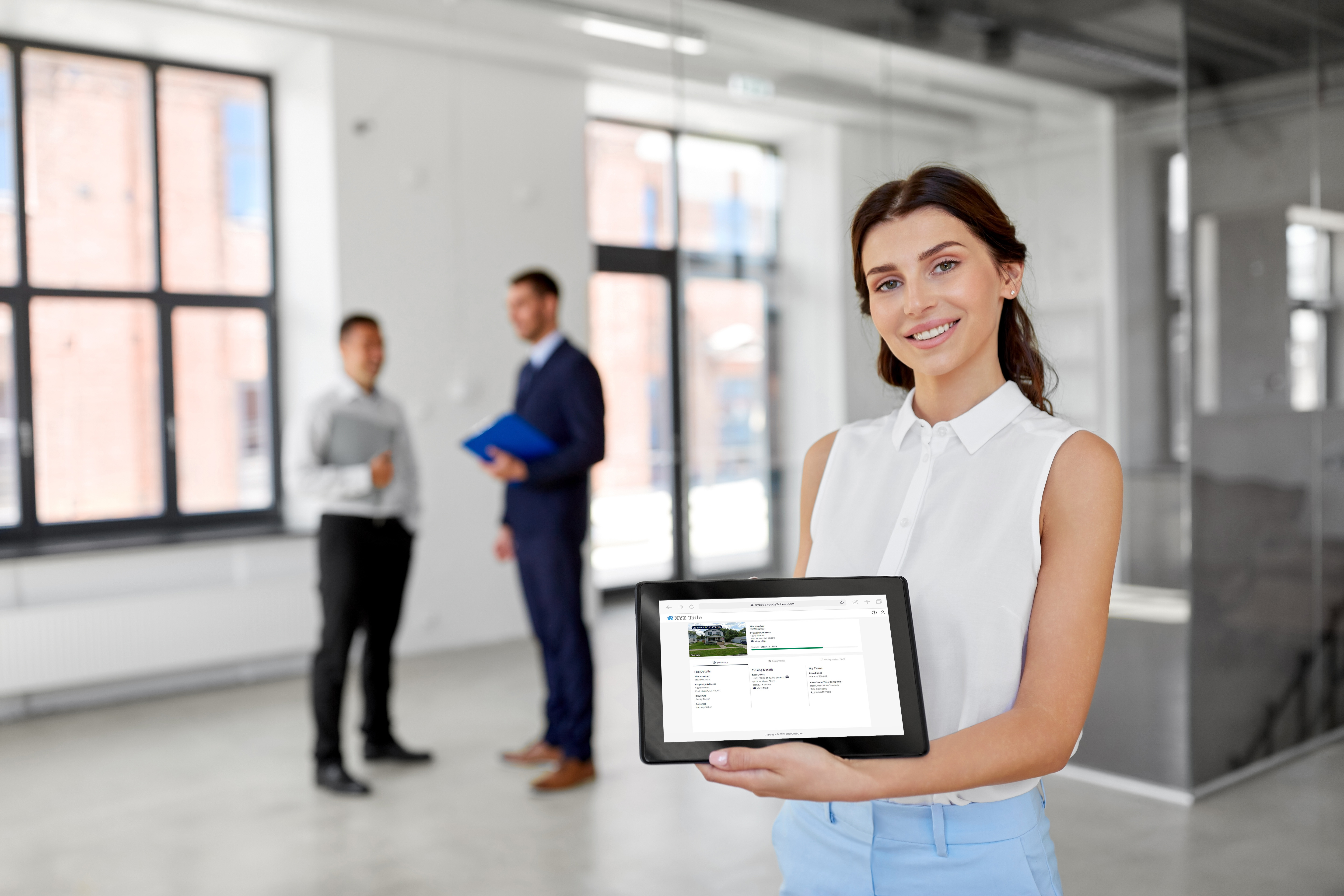 Place your 
Logo here
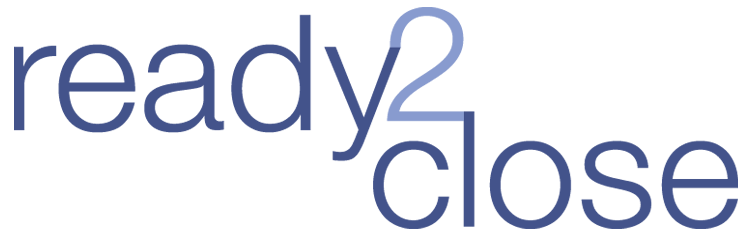 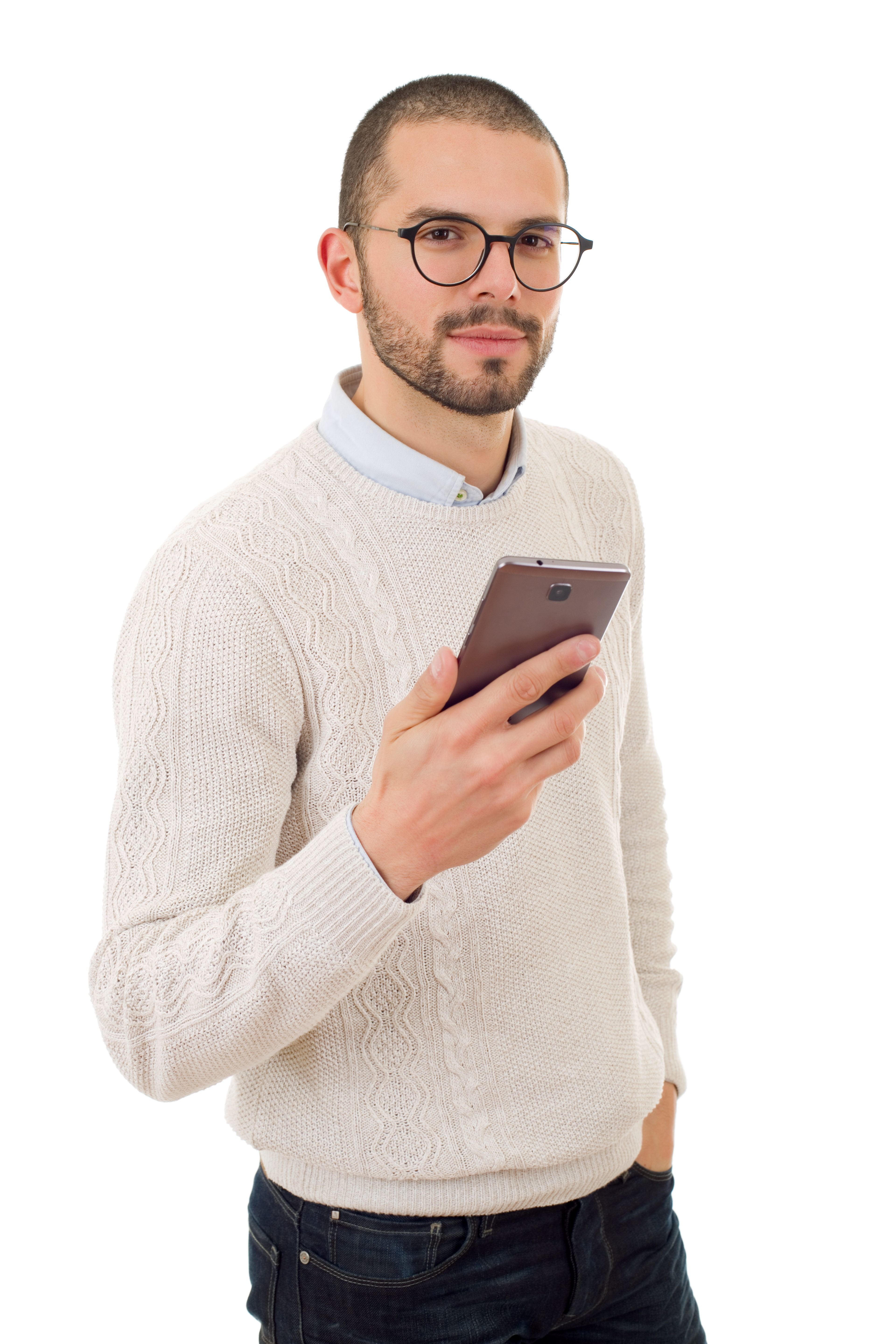 Almost 60% of homes in the U.S. are purchased by people between the ages of 28 & 45, which is within the age group most likely to be expecting access to instant information. 


Today’s successful Real Estate Agents are using their tech-obsessed consumer’s lifestyle to their benefit by sharing information directly to the seller or buyer through a mobile device.
Source: Real Estate Information Systems
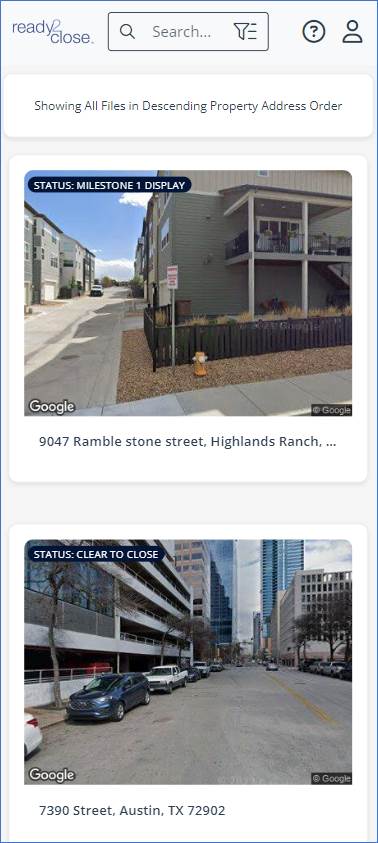 TITLE COMPANY NAME is here to help with ready2close, our mobile-friendly mobile tool!
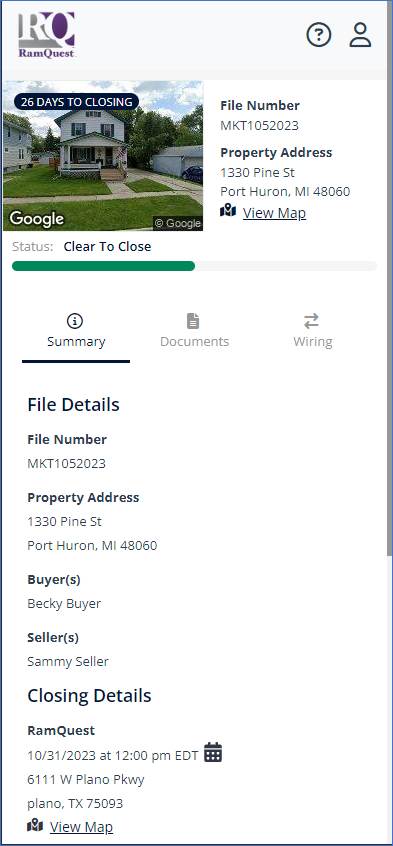 Visibility & access to all your files on one screen.

Buyers & Sellers only see their property.
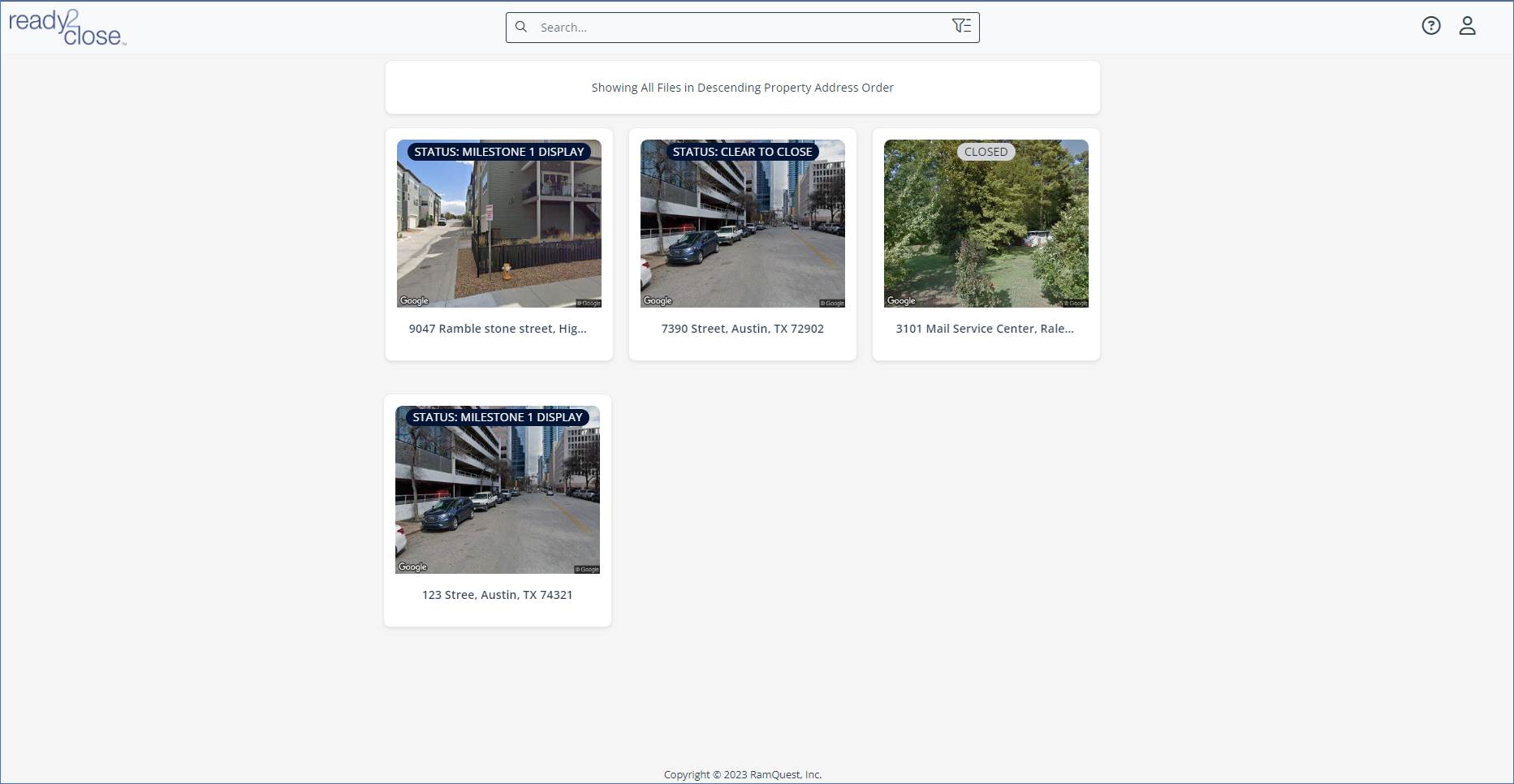 Quickly view the property address & Google Street home image. Click the map icon & get driving directions.
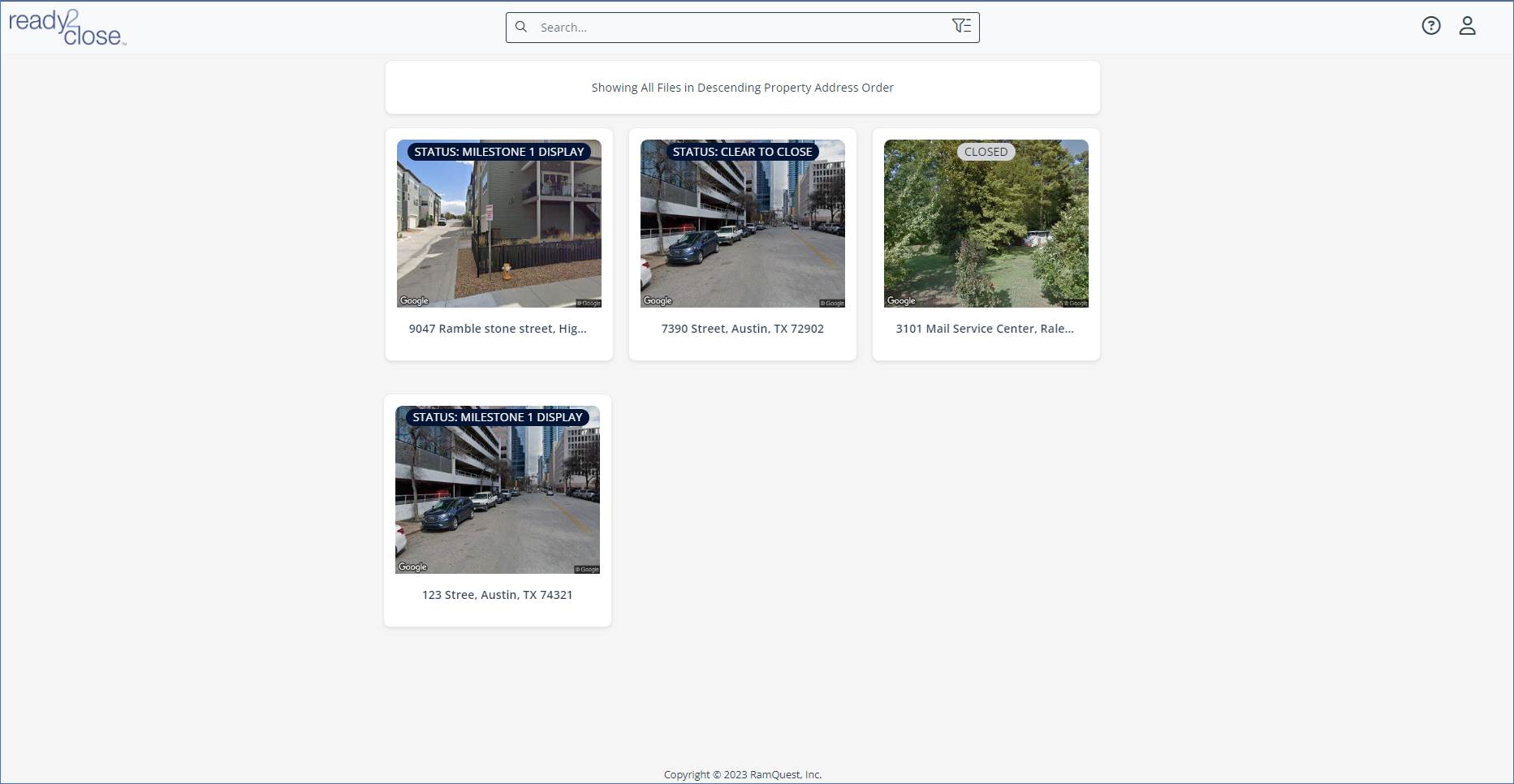 Quickly view the property address & Google Street home image. Click the map icon & get driving directions.

See the projected closing date with a glance & add the appointment to any calendar program.
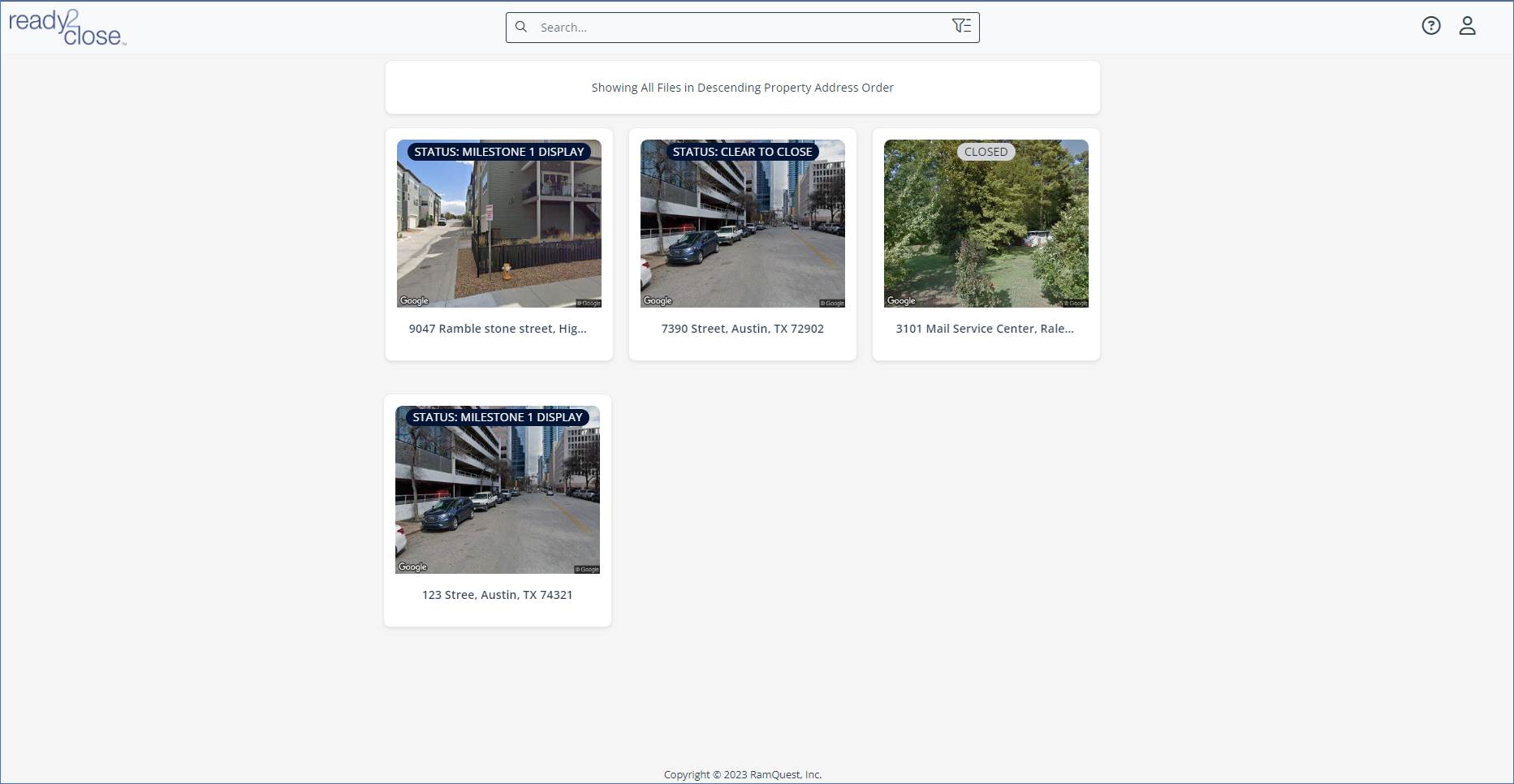 Quickly view the property address & Google Street home image. Click the map icon & get driving directions.

See the projected closing date with a glance & add the appointment to any calendar program. 

Check the closing progress.
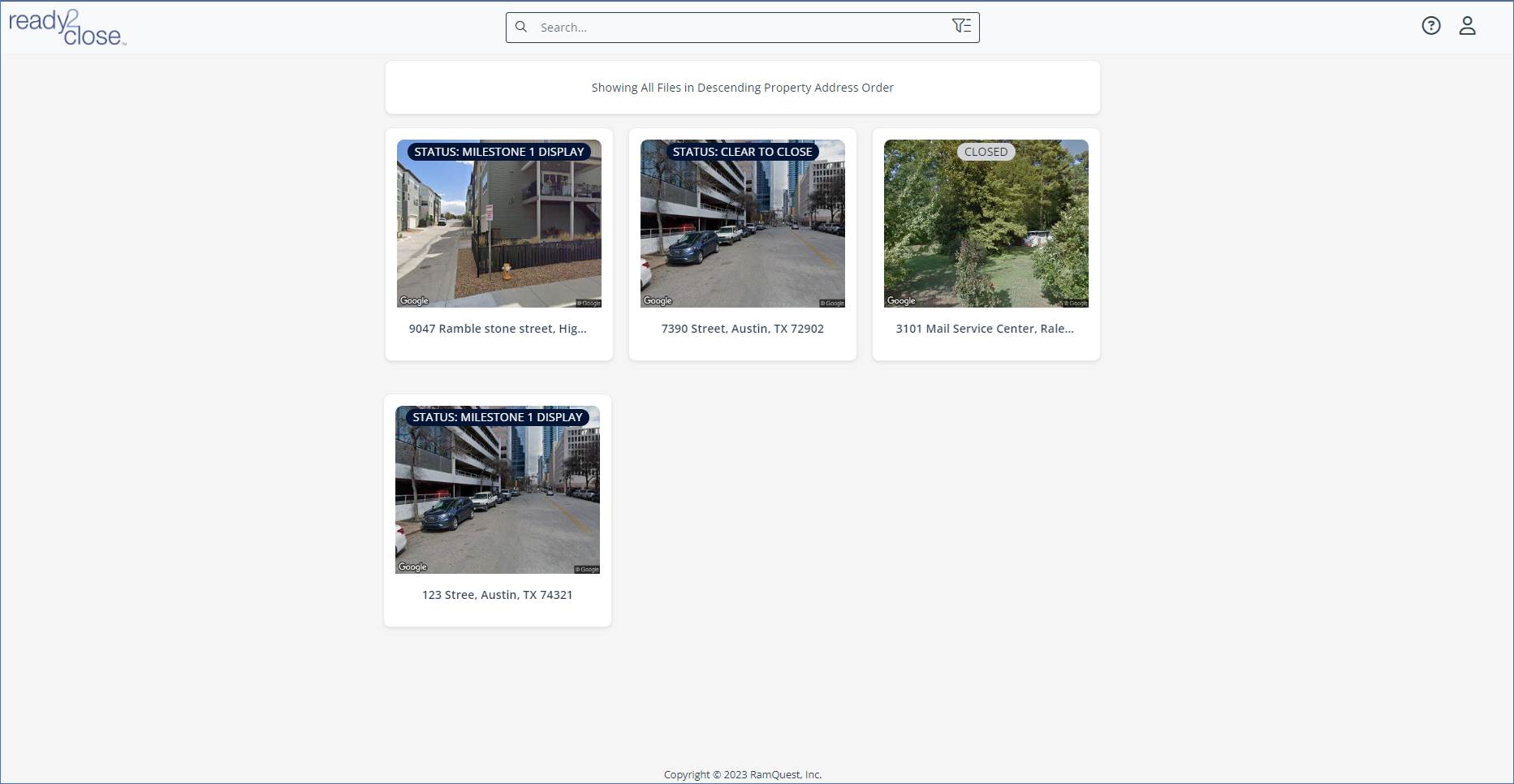 Quickly view the property address & Google Street home image. Click the map icon & get driving directions.

See the projected closing date with a glance & add the appointment to any calendar program. 

Check the closing progress.

View Details shows detailed information about the file as seen on the next slide.
The information shown in this view is customized & differs based on role.
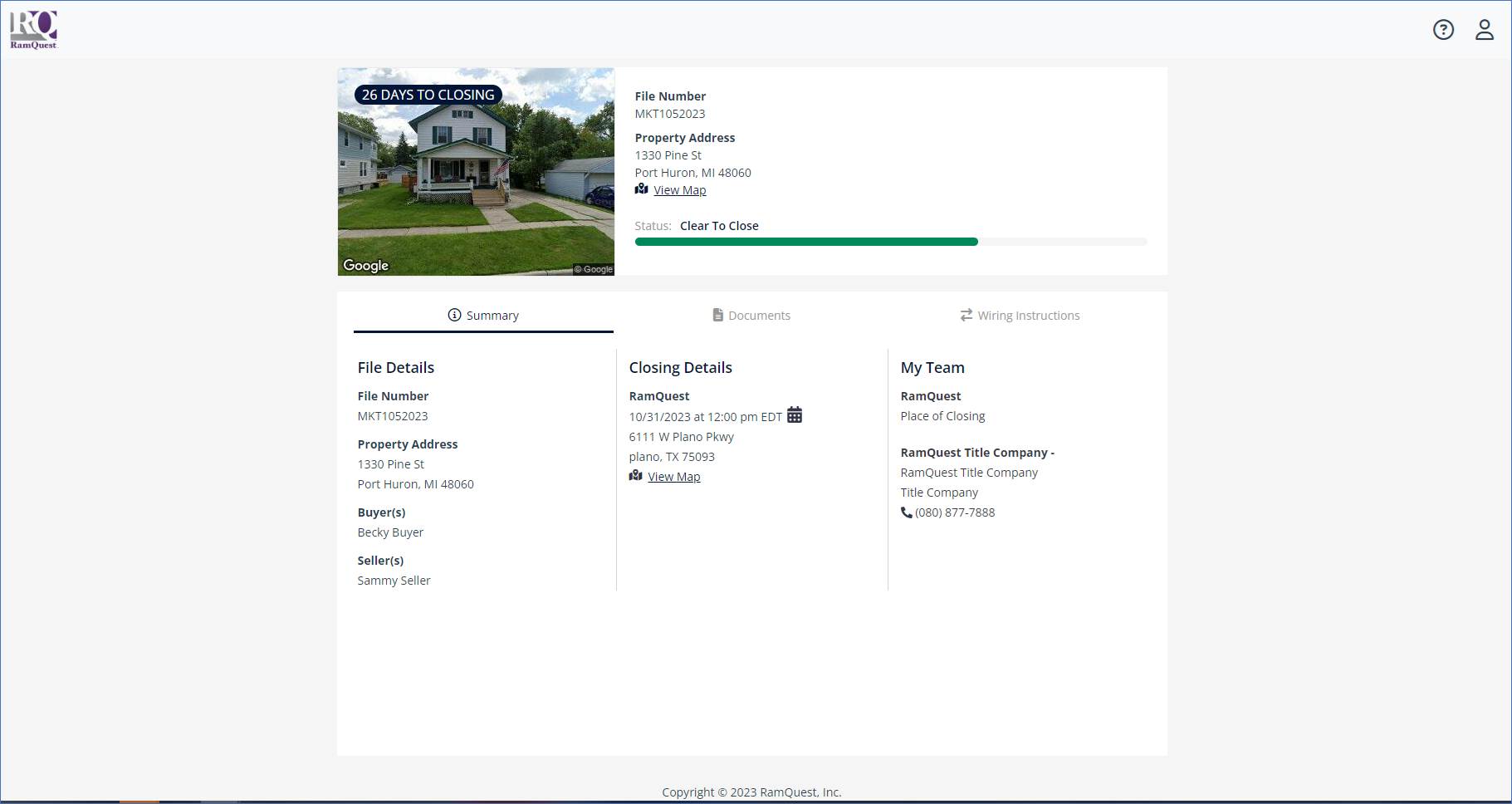 See at-a-glance order progress based on major closing milestones.
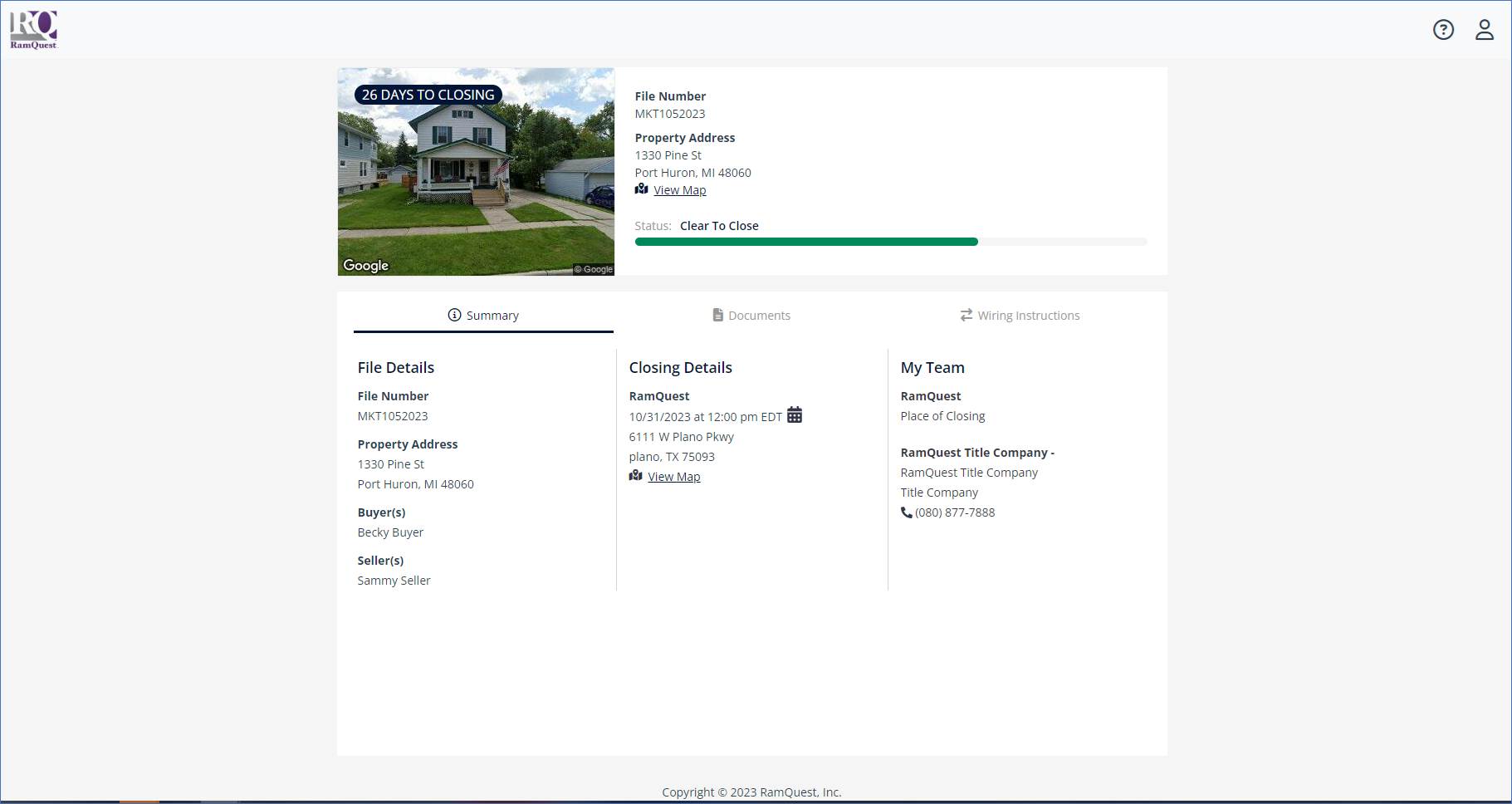 See at-a-glance order progress based on major closing milestones.

Buyers & sellers receive email &/or text updates as these important milestones are reached.
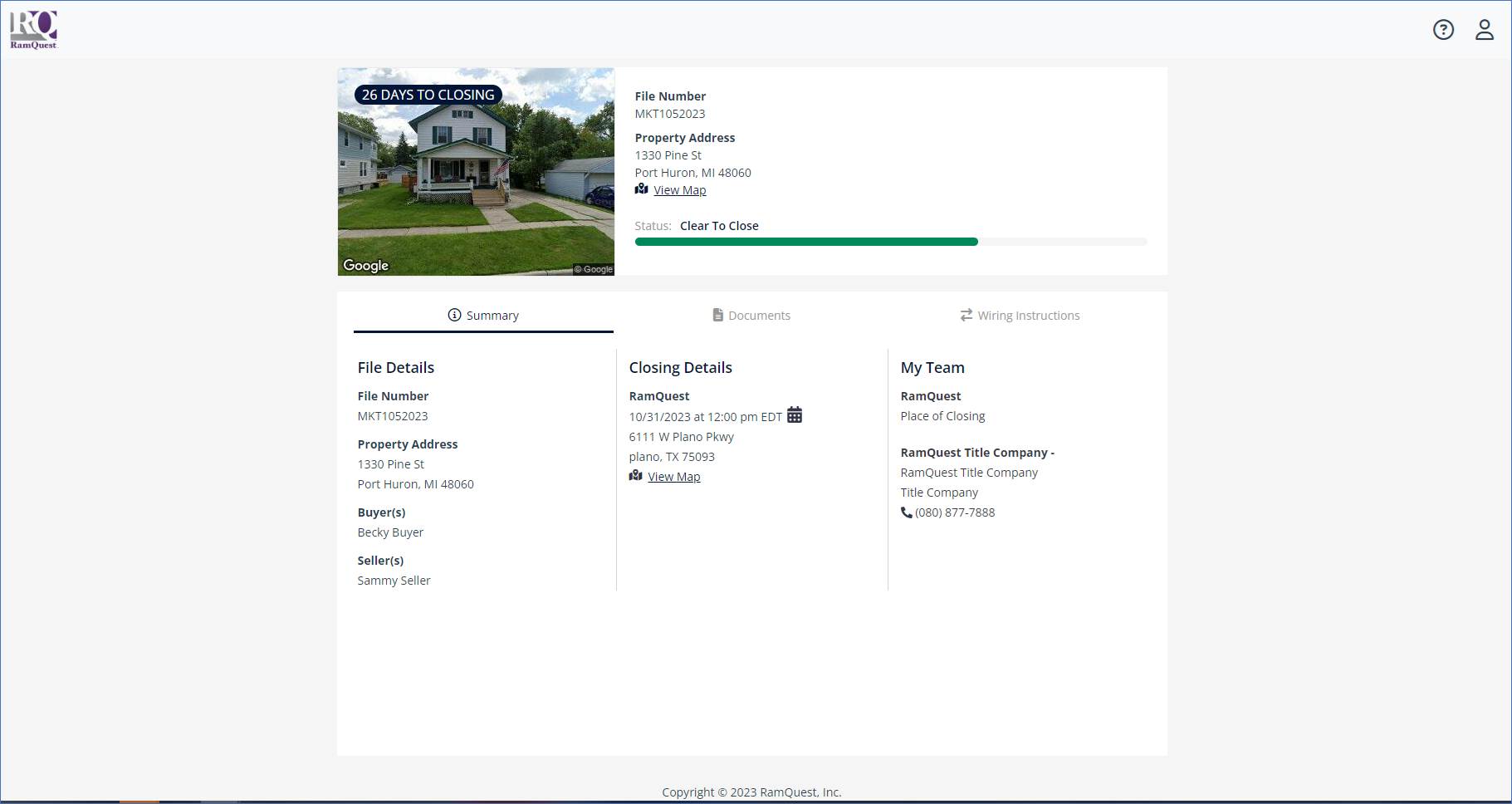 See a summary of file details.
The information shown in this view is customized & differs based on role.
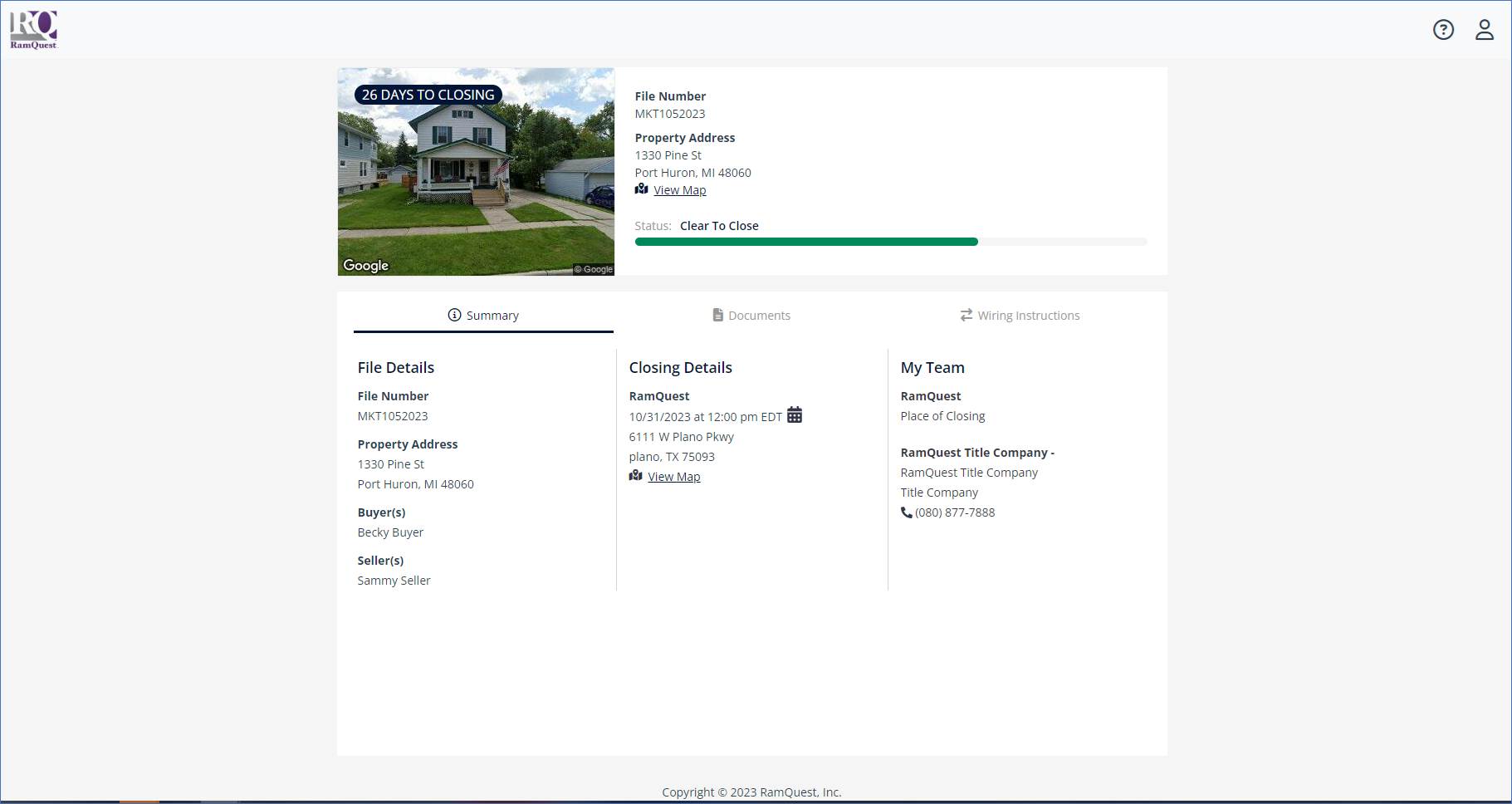 See a summary of file details. 

Plus critical closing details.
The information shown in this view is customized & differs based on role.
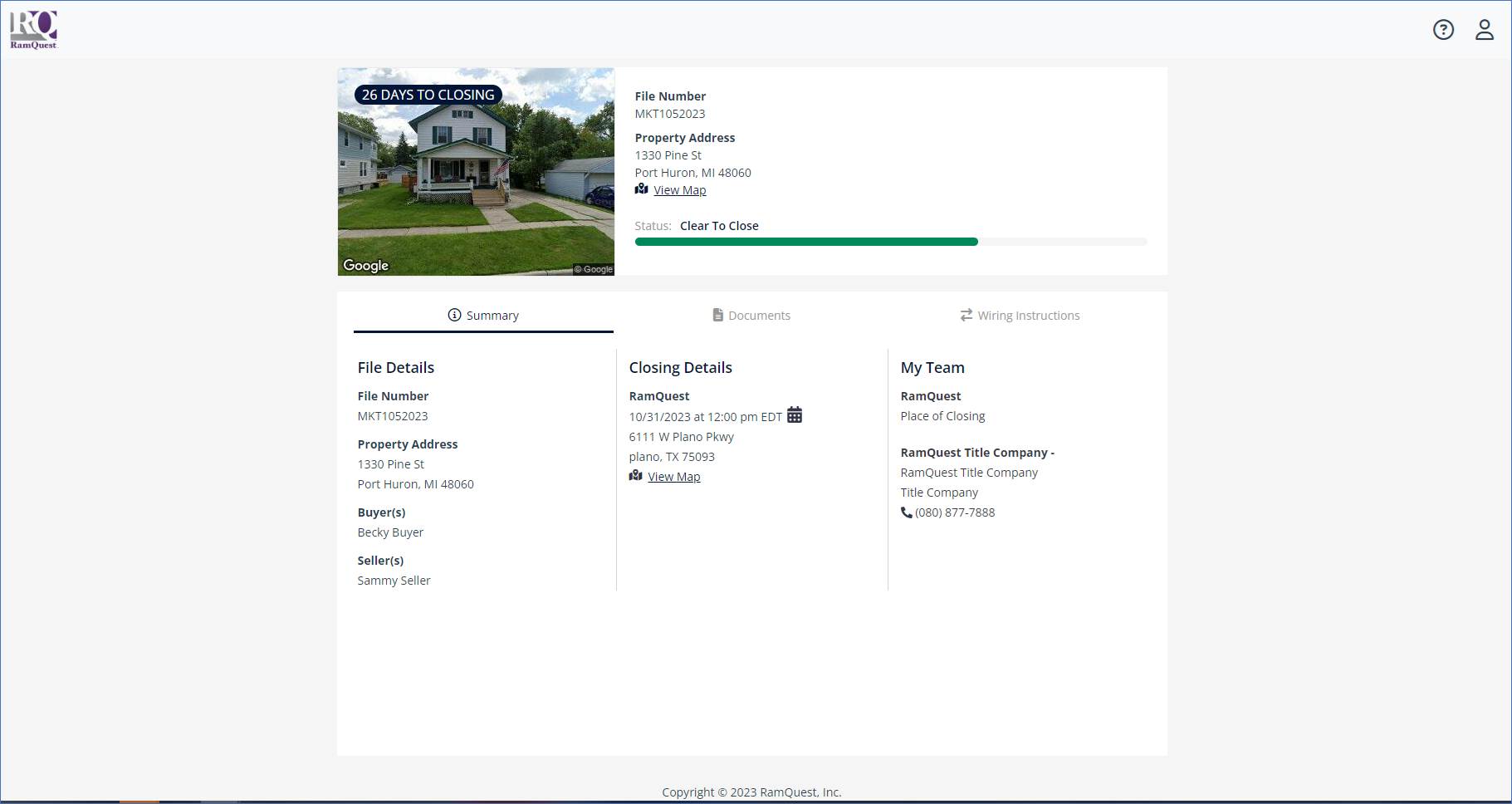 See a summary of file details. 

Plus critical closing details. 

And, closing team contact details with mobile-friendlyclickable links.
The information shown in this view is customized & differs based on role.
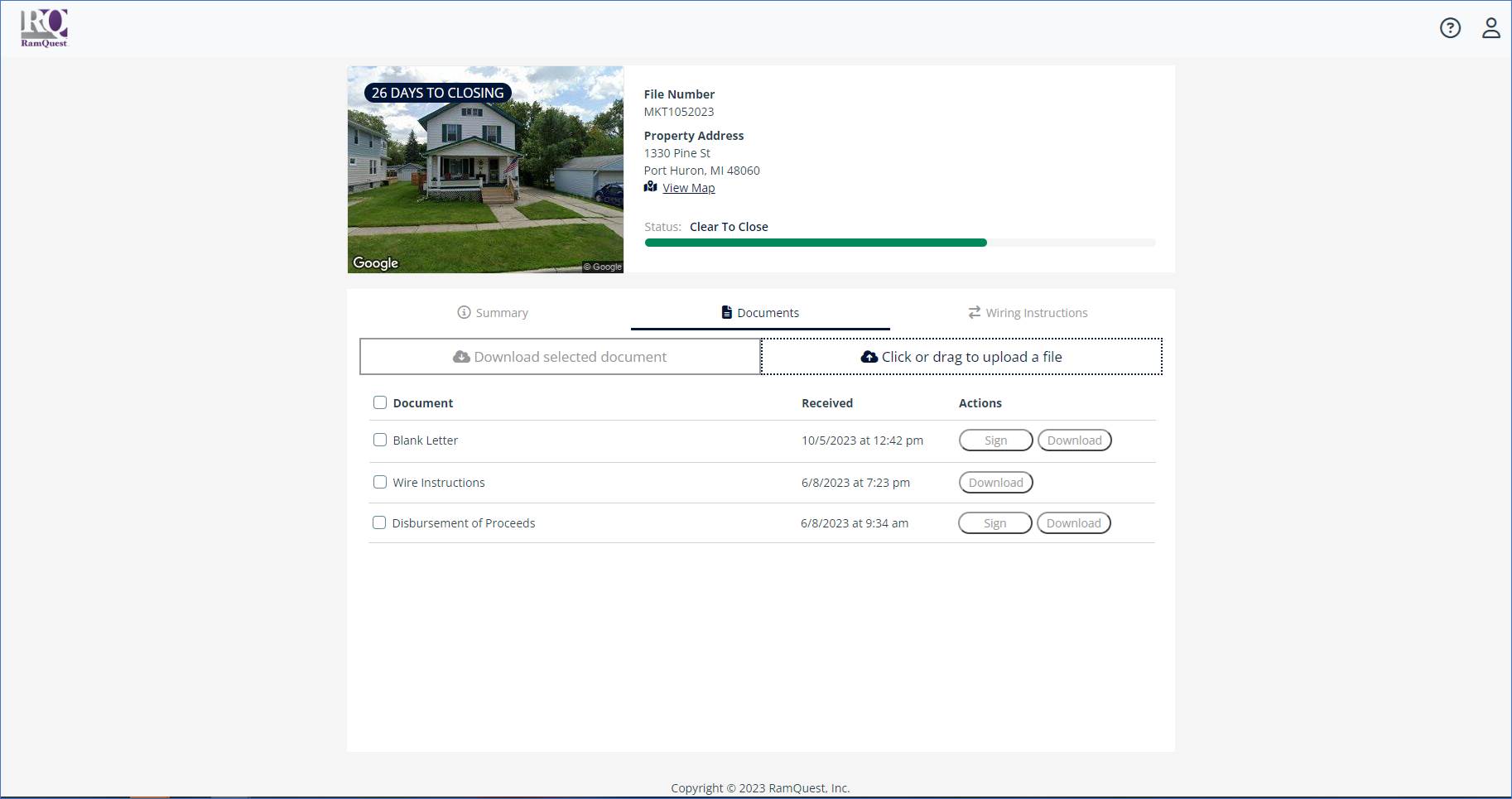 Secure document management is easy in this mobile-friendly tool.
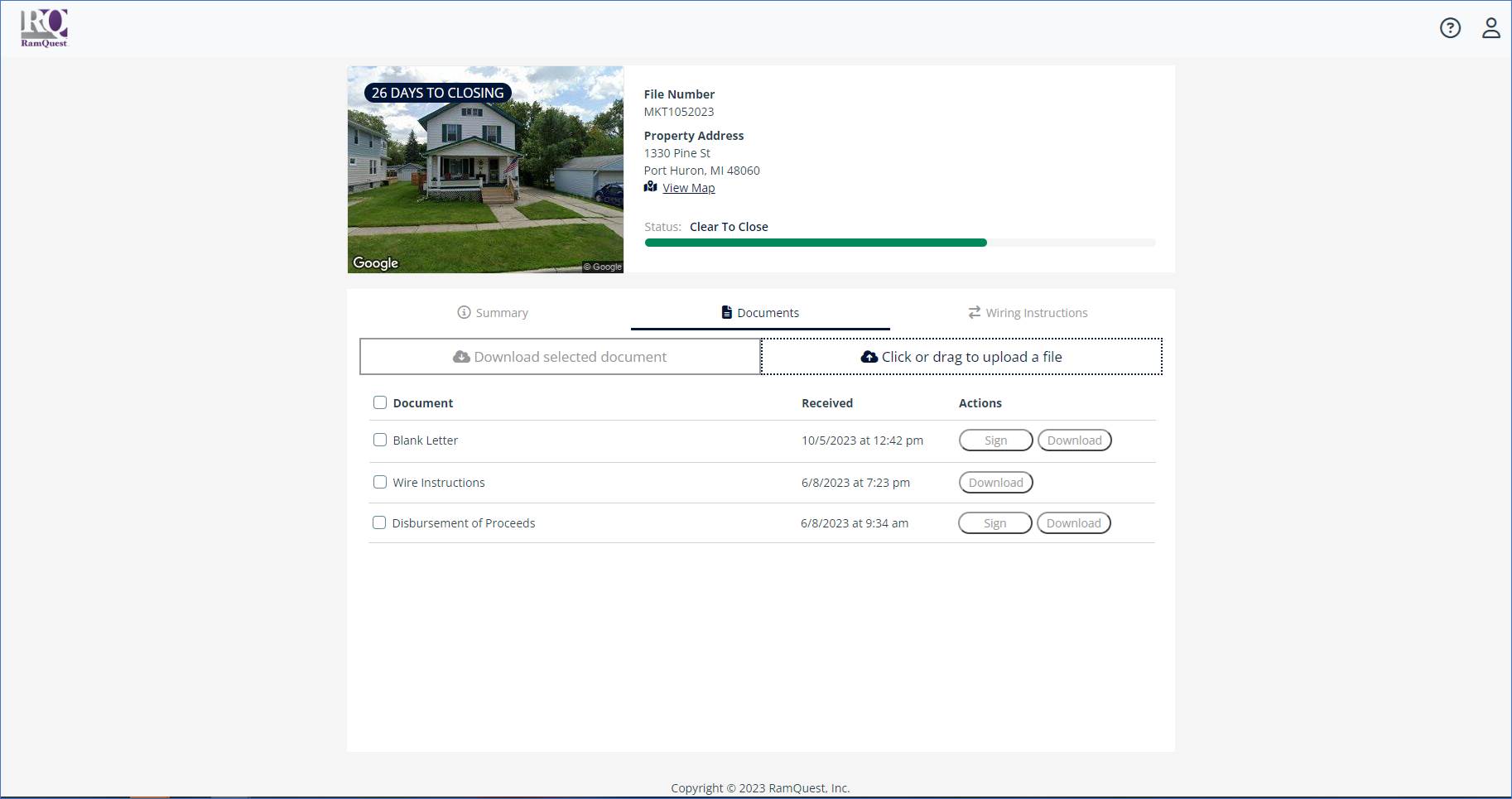 Secure document management is easy in this mobile-friendly tool.

Documents on the file can be shared to view, download, or act upon.
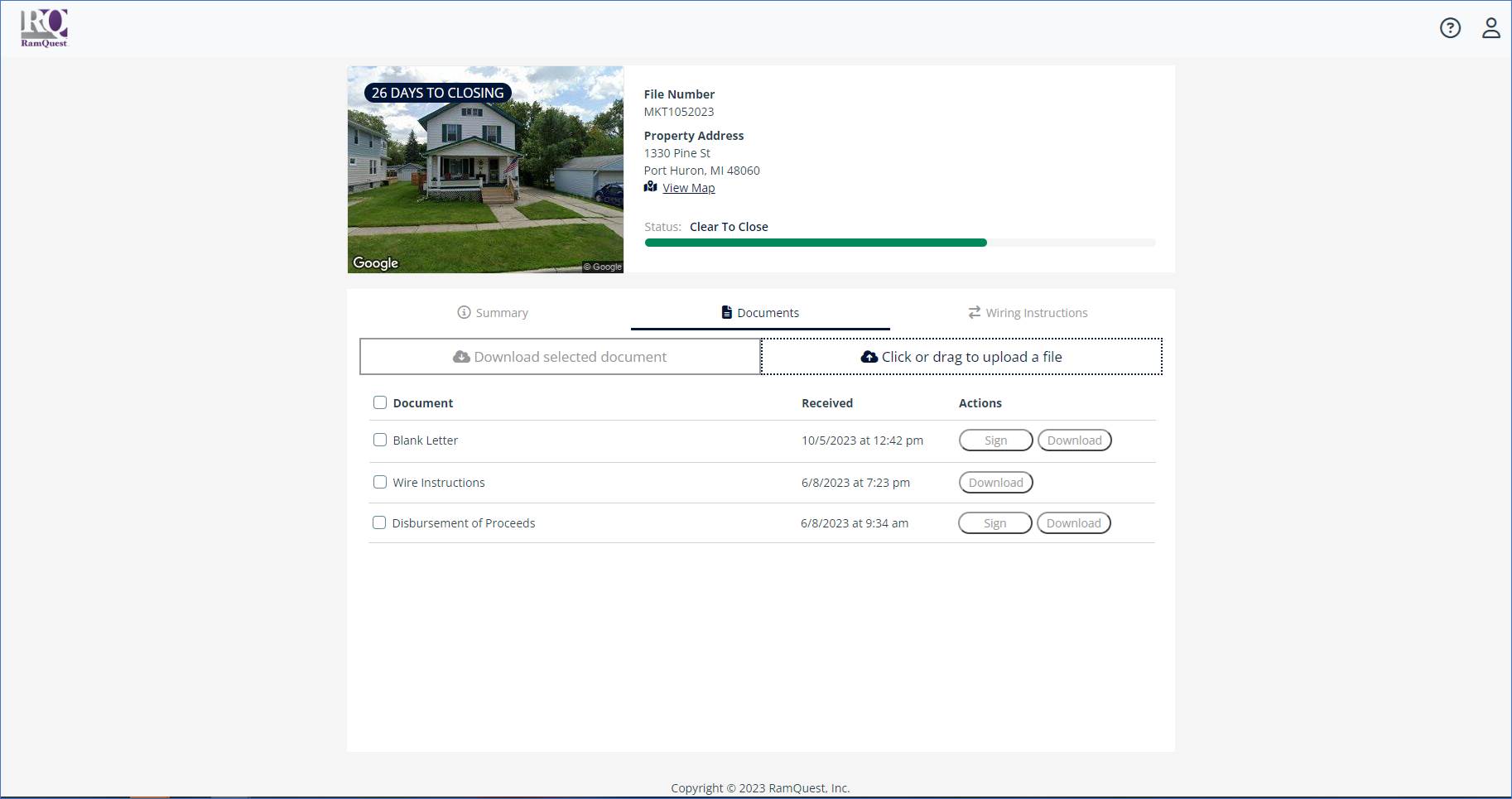 If a non-notarized document requires a signature, it’s quick & easy to eSign here.
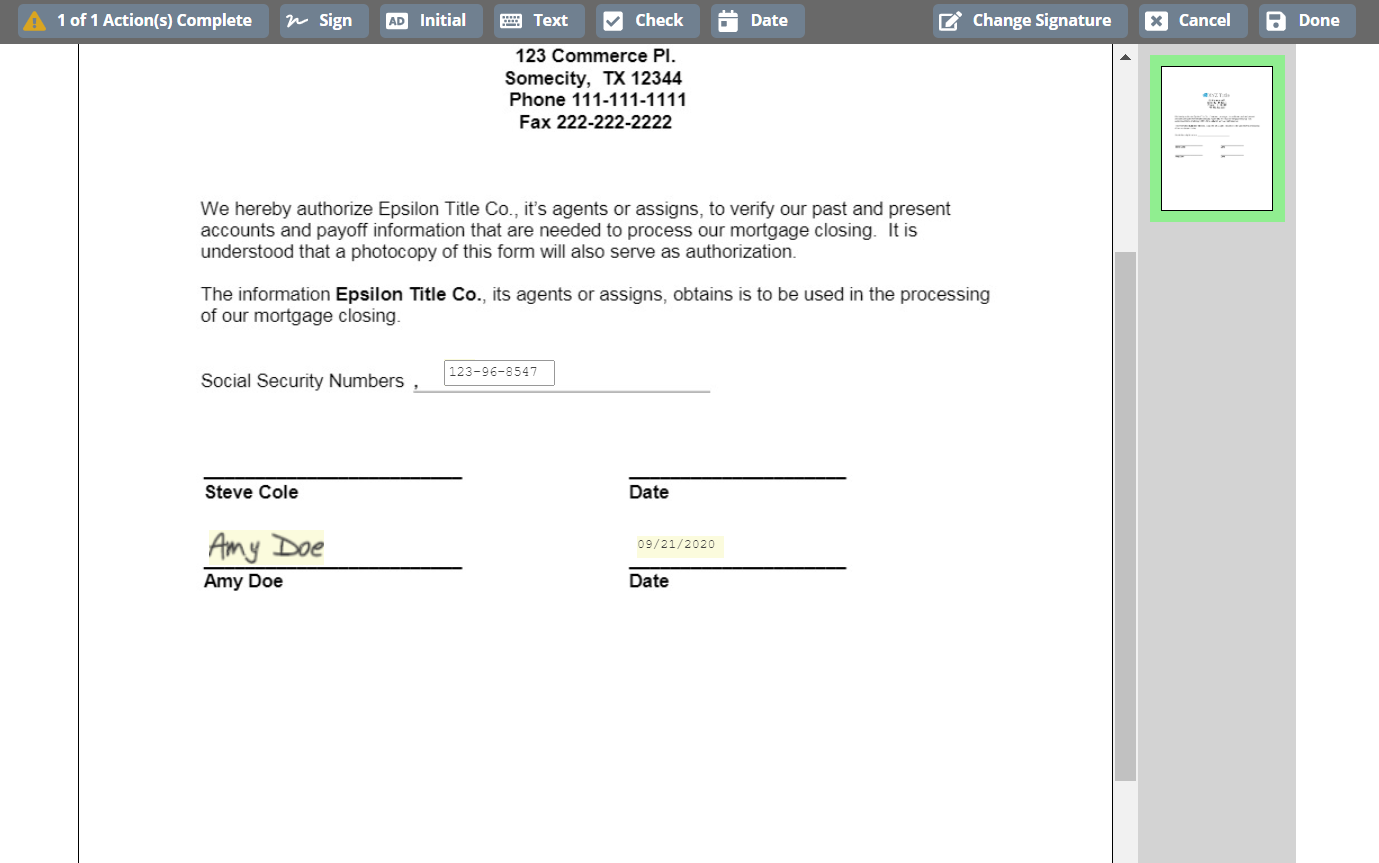 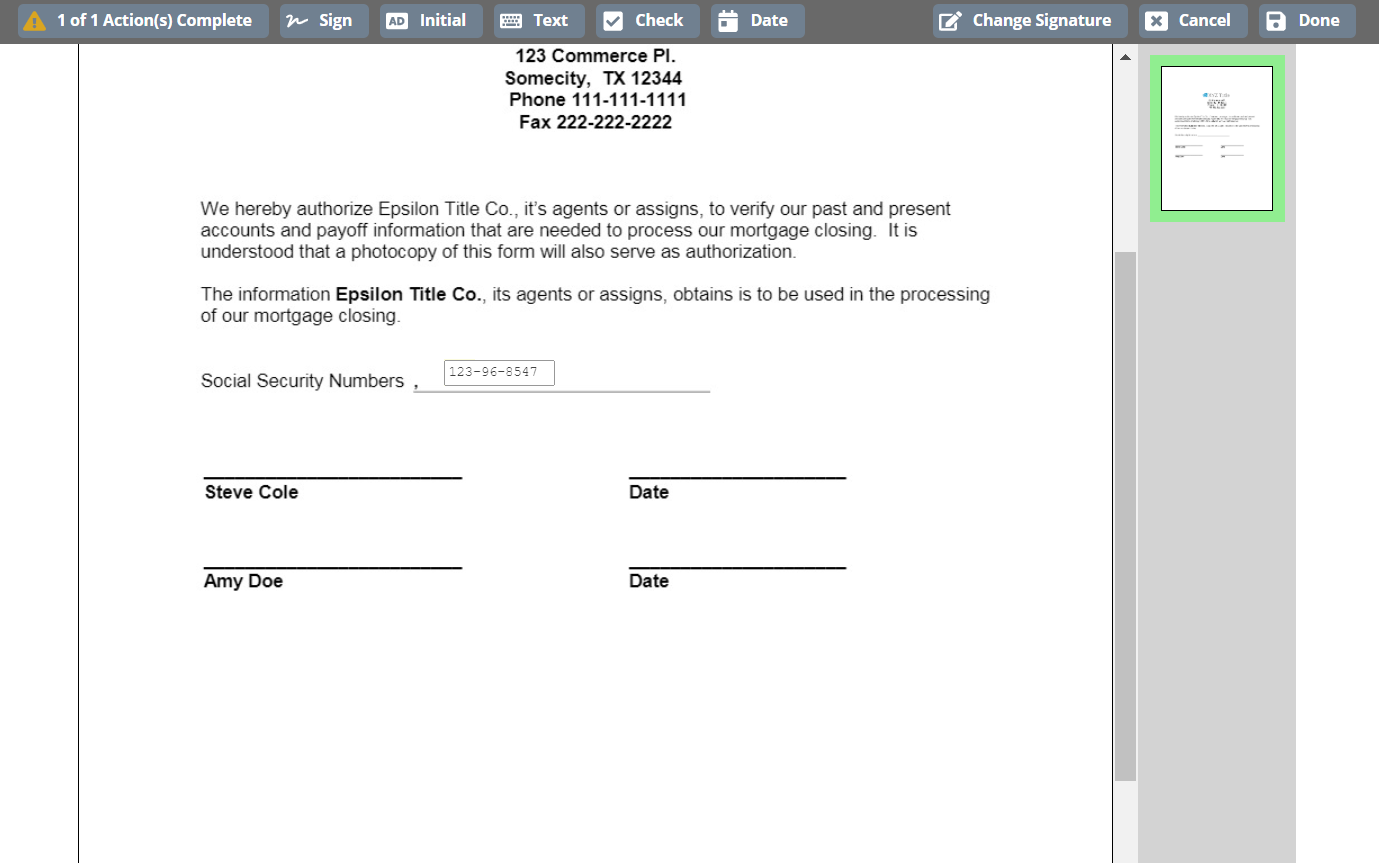 [Speaker Notes: NOTE: This slide has an animation designed to show how the signature process occurs. You will only need to click one time for the entire sequence to occur.]
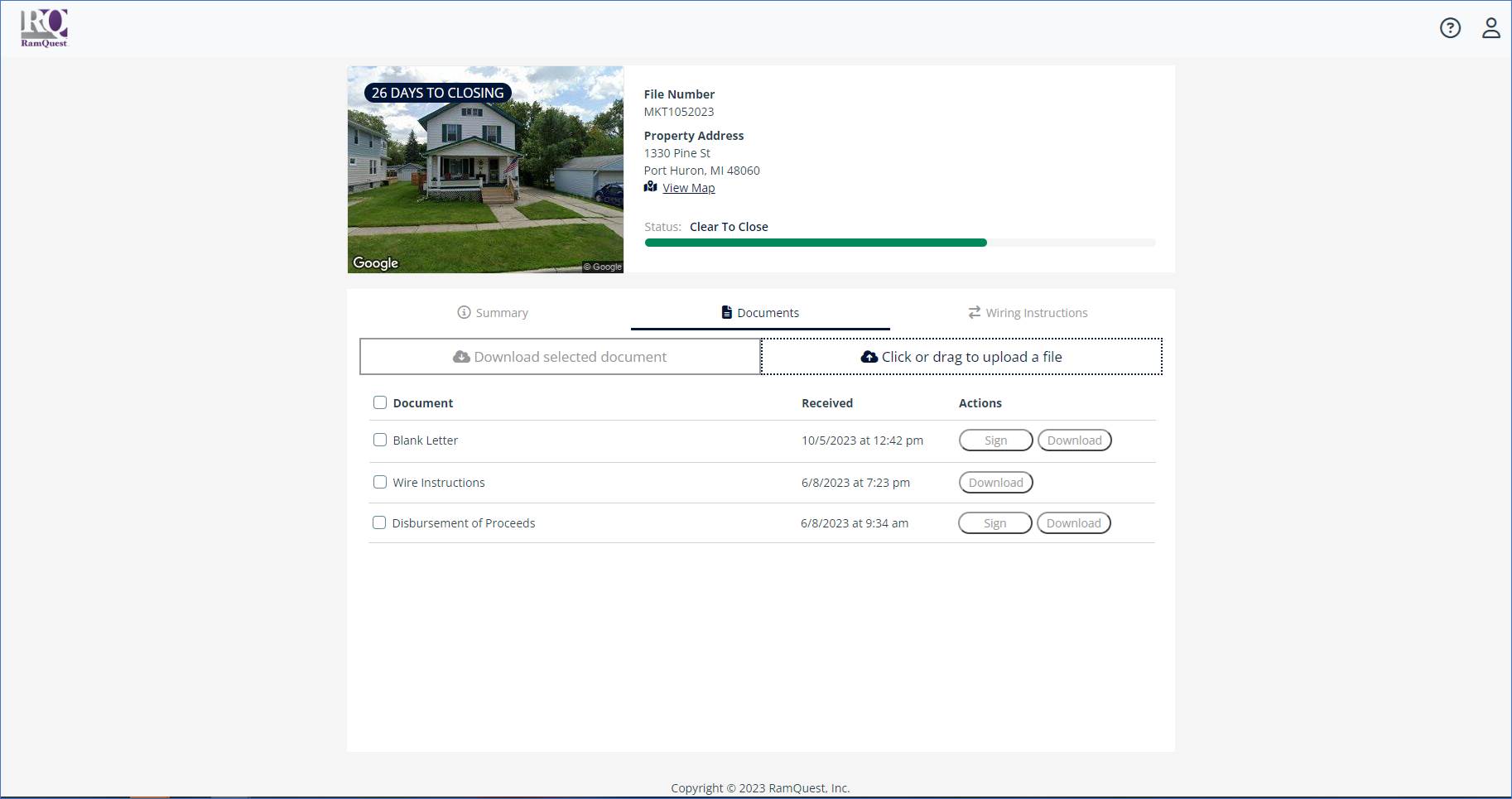 Consumers can also securely upload documents directly to the title company.
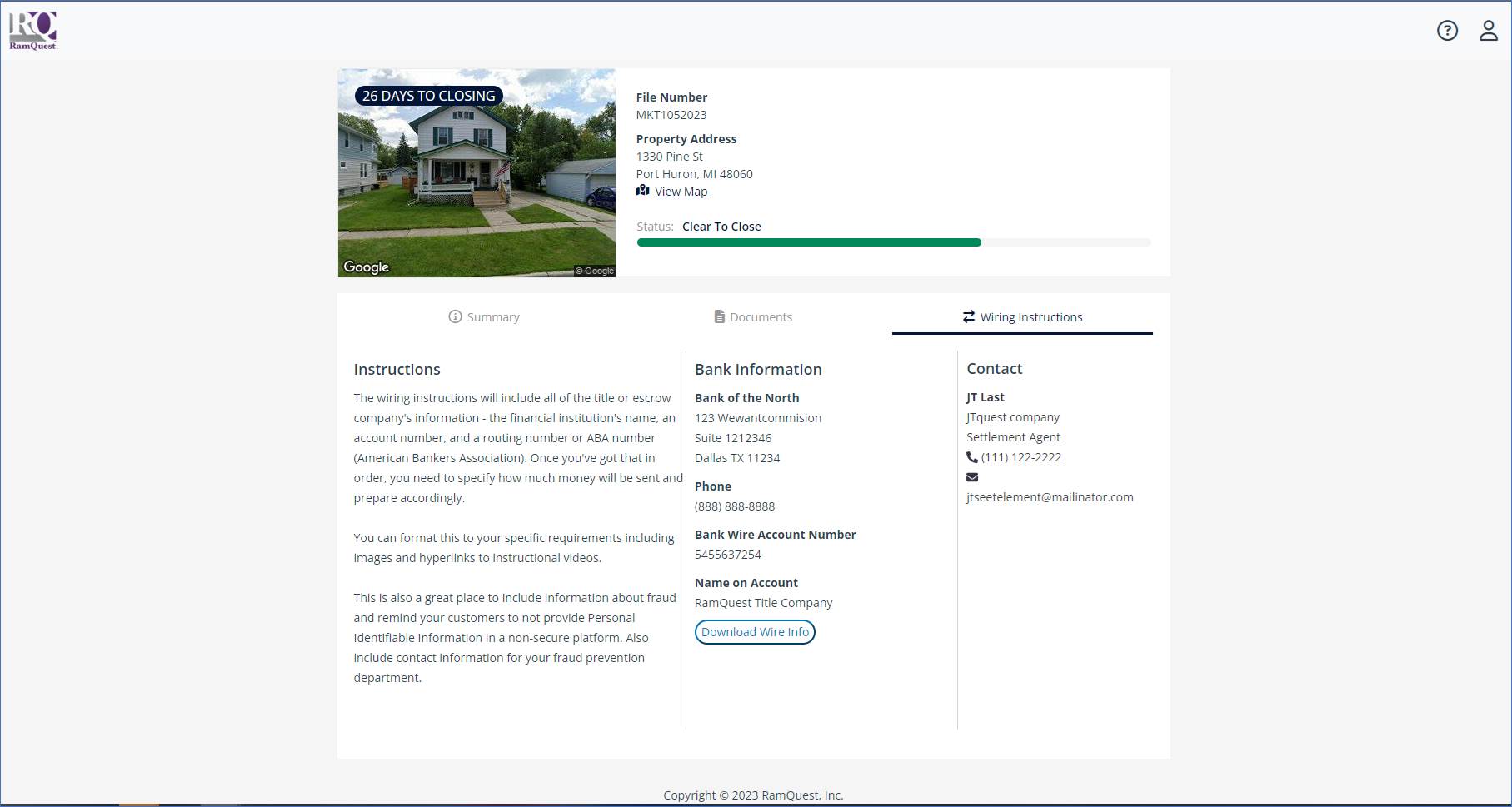 Buyers & Sellers can securely access wiring instructions.
Learn how you can get started with ready2close!
Place your 
Logo here